The Rise of Dictatorial Regimes
Lesson 2
Day 3
Starter
What is the goal of a totalitarian government? 
How does it differ from a democratic government?
[Speaker Notes: 1) Answer: to conquer the minds and hearts of the people; to to create a new society shaped by the ideas of a single leader]
Objective
Students will be able to
Differentiate between authoritarian and totalitarian regimes; and
Identify the regime that came to power in Spain.
Authoritarianism
A number of governments in Europe did not turn to totalitarianism, but to authoritarianism. 

Authoritarianism still used police and/or the military to maintain control; however, unlike totalitarian, authoritarian gov. wanted to preserve the existing social order and did not take control of land, businesses, or property
Eastern Europe
Most of the new parliamentary systems set up in eastern Europe following World War I failed. 

Most eastern European countries were rural, with large landowners maintaining a grip on power. Many people feared communism and ethnic conflicts. 

Authoritarian systems soon replaced the struggling democracies. These governments worked to preserve the old order.
Spanish Civil War
In 1936, General Francisco Franco led Spain's military in a revolt against the country's republican government. The result was a brutal civil war. 

Foreign countries aided both sides. Germany used its revived air force to aid Franco by bombing cities. One example was the city of Guernica, which was completely destroyed. 

Franco's forces prevailed, and Franco established a fascist military dictatorship. His government was considered authoritarian rather than totalitarian because he did not seek to control every aspect of people's lives, though he did rely on secret police.
[Speaker Notes: Hitler and Germany aided the fascist Franco; Stalin sent soldiers to Spain fight fascism]
Franco
[Speaker Notes: Question: 1) How did Franco’s rule of Spain differ from Mussolini’s rule of Italy? (Franco’s dictatorship was an example of an authoritarian regime rather than a totalitarian regime).

2) What do you think happened after Franco spoke out against Communism in 1943? (Made enemies with Soviet Union)]
Guernica
[Speaker Notes: How did the Spanish Civil War involve combatants(soldier/fighter) from other countries? Answer: Hitler and Mussolini sent forces to fight for fascism; Stalin sent forces to to fight against fascism.]
Guernica painting
[Speaker Notes: What one word best describes your response to Guernica? Use detailing from the painting to explain how to artists creates this feeling.

Students may say horror and or death. The artist uses exaggerated gestures and a jumble of people and animals caught in the same experience.]
Picasso’s Guernica
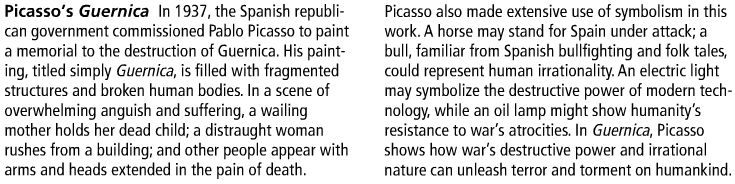 Partner Questions
**In Spain, _____ led a revolt against the democratic government and created a military _____ that favored large landowners, businesspeople, and the Catholic clergy.

**Franco's regime is an example of _____ rule rather than _____ , because it did not attempt to control the everyday lives of its people.
[Speaker Notes: Franco; dictatorship
Authoritarian; totalitarian]